Samordnad utveckling för god och nära vård S2017:01
Kommittédirektiv 2017:24
Samordnad utveckling för en modern, jämlik, tillgänglig och effektiv vård med fokus på primärvården
Socialdepartementet
1
Uppdrag – samordnad omstrukturering (1)
En särskild utredare ska utifrån förslagen i betänkandet Effektiv vård stödja landstingen, berörda myndigheter och organisationer i arbetet med att samordnat utveckla en modern, jämlik, tillgänglig och effektiv hälso- och sjukvård med fokus på primärvården.

Utredaren ska bl. a.

fördjupa analyserna av förslag i betänkandet Effektiv vård

redovisa förslagens konsekvenser samt

i dialog med företrädare för samtliga landsting, myndigheter och andra berörda aktörer utarbeta en nationell plan där primärvården är utgångspunkten för en ökad närhet till patienten. Utredaren ska i planen redovisa vad som krävs för en nationellt samordnad förändring, vilka utmaningar som finns samt redovisa en med berörda aktörer förankrad tidsplan för det fortsatta förändringsarbetet.
Socialdepartementet
2
Uppdrag – samordnad omstrukturering (2)
Tilläggsdirektiv den 21 september 2017. 

Utredaren ska utöver vad som framgår av redan beslutade kommittédirektiv, 

− analysera ändamålsenligheten med uppdelningen i öppen vård och sluten vård i relation till utredningens övriga förslag samt redogöra för vilka konsekvenser en förändring respektive borttagning av dessa begrepp skulle kunna få, och 

− utreda och lämna förslag på hur samverkan mellan primärvården och den kommunala hälso- och sjukvården och omsorgen kan underlättas och hur gränssnittet mellan dessa verksamheter bör se ut
Socialdepartementet
3
Utredningens tidsramar
Regeringsbeslut 		2 mars 2017

Första delbetänkande	7 juni 2017

Tilläggsdirektiv			21 september 2017

Andra delbetänkande	juni 2018

Slutbetänkande		mars 2019
Socialdepartementet
4
Bakgrund – behov av förändring
Goda resultat gällande medicinsk kvalitet
Sämre gällande kontinuitet, tillgänglighet, delaktighet
Möta demografisk utveckling samt förväntningar och behov idag
Bibehålla och öka kvaliteten
Kontroll på vårdens kostnader
Svensk sjukvård historiskt fokuserad på akutsjukhus
En stärkt primärvård bidrar till en jämlik hälsa
Socialdepartementet
5
Utredningens referensgrupper
Företrädare från politiska partier, professionerna, patienterna, huvudmännen

Expertgrupp

Samverkan med många!

Kommunernas roll
Socialdepartementet
6
Delbetänkandets upplägg
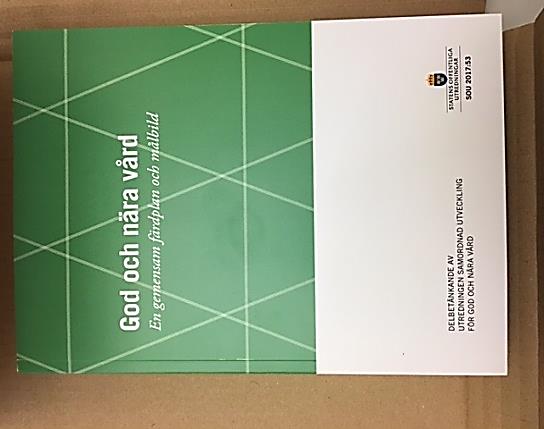 Uppdrag och utgångspunkter, historik

Nulägesbild: vad har hänt sedan Effektiv vård?

Förslag: Förändrade styrande principer för vårdens organisering

Förslag: Målbild och färdplan

Förslag: En förstärkt vårdgaranti i primärvården
Socialdepartementet
7
Målbild och färdplan – förslag
Socialdepartementet
8
Nästa steg
Analys av ytterligare förslag i Effektiv vård i enlighet med direktiv

Tyngdpunkt på ett nationellt utformat uppdrag för primärvården

Överföring av resurser

Minskad administration (förslag rörande intyg och signeringskrav)
Socialdepartementet
9
Primärvårdens nationella uppdrag – hittills infångat
Patientens/individens behov
Innehåll (tillfälliga behov, kronisk sjukdom, psykisk ohälsa, beroendevård, prevention, rehabilitering)
Omfattning (kompetenser, kontinuitet, akutuppdraget, e-hälsa)
Ett kunskapsbaserat uppdrag
Resursöverföring – på sikt och i omställning
Kompetensförsörjning, fortbildning, återväxt, arbetsmiljö
Gränssnitt av olika slag; hemsjukvård, stöd till egenvård, hälsofrämjande insatser, samverkan mellan olika aktörer hos huvudmannen, samverkan mellan huvudmän, samverkan med civilsamhället
Utbildning
Forskning
Uppföljning
Socialdepartementet
10
Utgångspunkter
Erbjudandet till medborgarna

Dagens primärvård i hälso- och sjukvårdslagen

Om primärvården i Effektiv vård

Morgondagens primärvård – nära vård
Socialdepartementet
11
Det prehospitala perspektivet
Rollen i framtiden

Somligt nära och annat centraliserat

Nationell samordning

Goda exempel
Socialdepartementet
12
Följ utredningen/kontakta oss via:
Utredningens hemsida: http://www.sou.gov.se/godochnaravard/ 

Epost: louise.a.andersson@regeringskansliet.se
Socialdepartementet
13